Pathways & SNPs
Jieming Chen
Gerstein Lab Rotation
19th April 2011
Data sources
KEGG pathways 227 pathways
CEU SNPs from 1KG 57,457 SNPs 14,964 genes
Ensembl Ensembl 56, GRch37 (hg19) dN, dS; chimp orthologs
Chong’s metabolic pathway list
KEGG pathways & 1KG CEU SNPs
total # unique human genes 		= 4093 => genes in multiple pathways
# NS+S genes 			= 9455 => genes can also be both NS and S
Ask if there is an enrichment of CEU NS genes in categories
Fisher’s exact test # genes with NS SNPs in the category and those not in the category VS # total genes in category and those not in the category
 No significance; even when without multiple hypothesis testing
Ask if there is an enrichment of CEU NS genes in individual pathways
Ask if there is an enrichment of CEU NS genes in individual pathways
Comparing NS and S genesSystems
Comparing NS and S genesGenetic Info
Comparing NS and S genesDiseases
Comparing NS and S genes: Metabolic
Ask if there is a correlation between the “importance” of genes and the dN/dS values
Data source: all unique genes in the human pathways and those that have chimp orthologs.
“Importance” is defined by the number of pathways the gene is involved in.
Spearman correlation rho = -0.0586; p-value = 3.16E-09
Ask if there is a correlation between the “importance” of genes and the dN/dS values
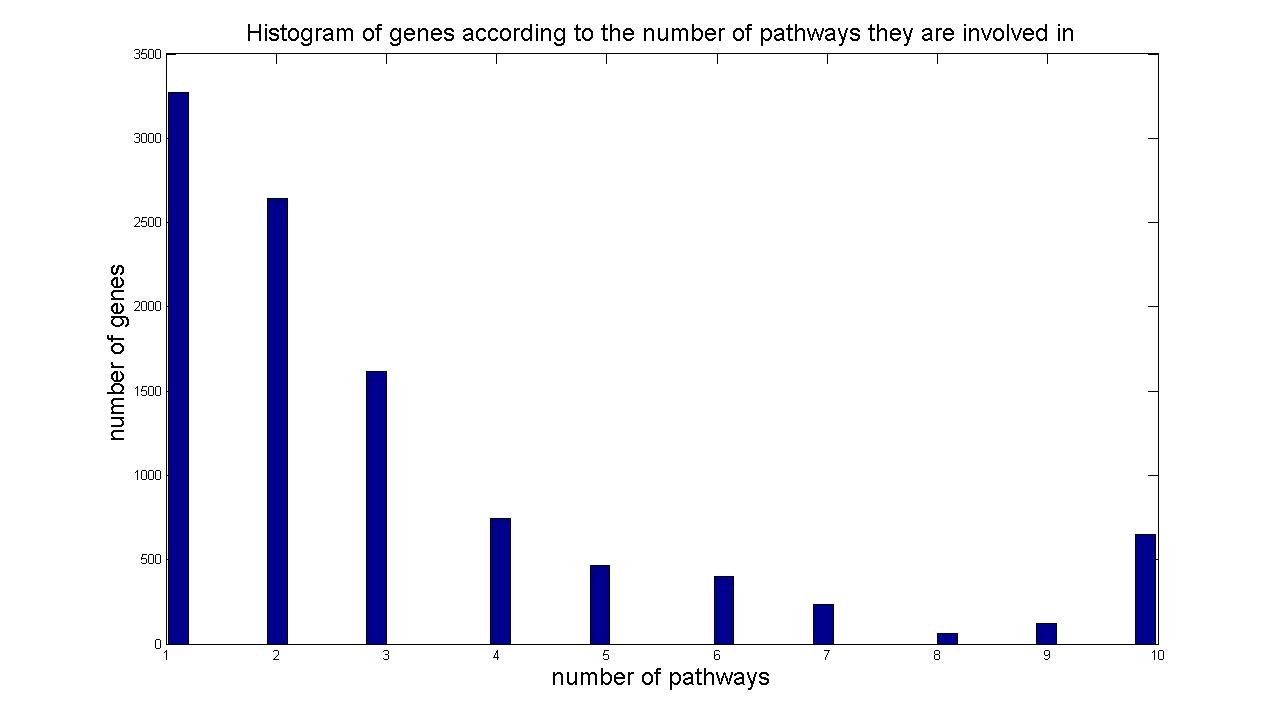 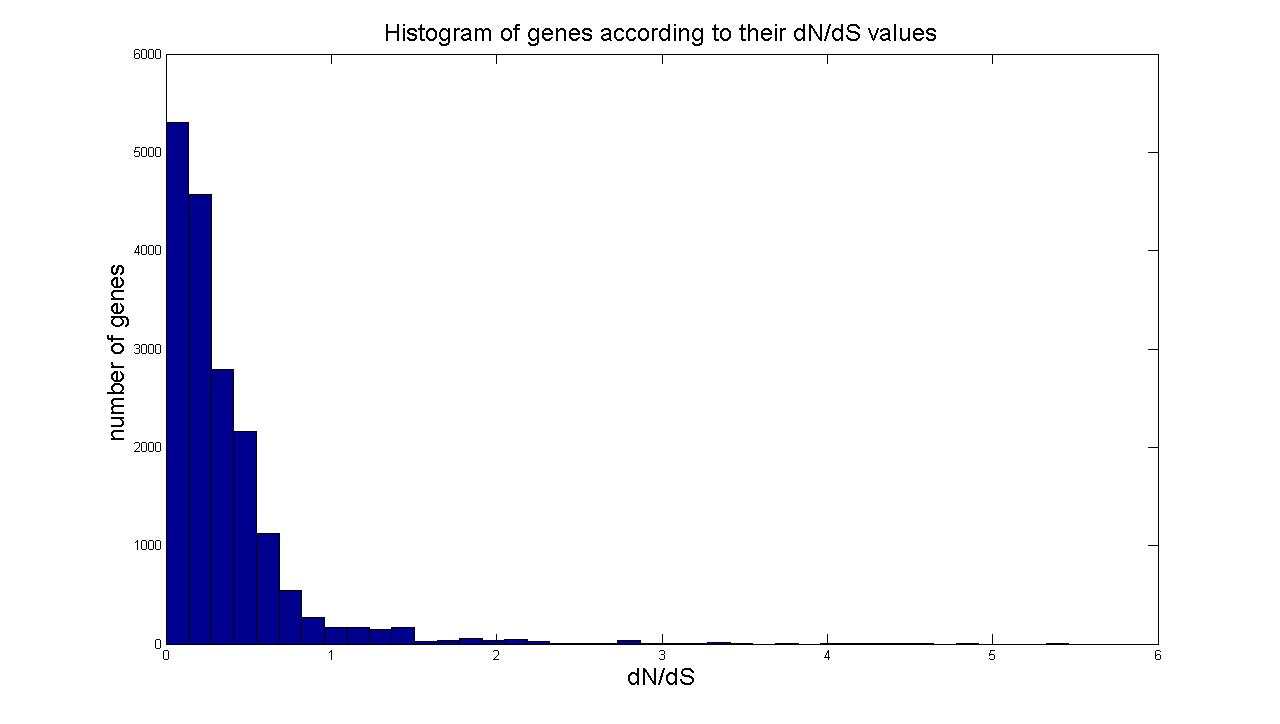 Ask if there is a correlation between the “importance” of genes and the dN/dS values
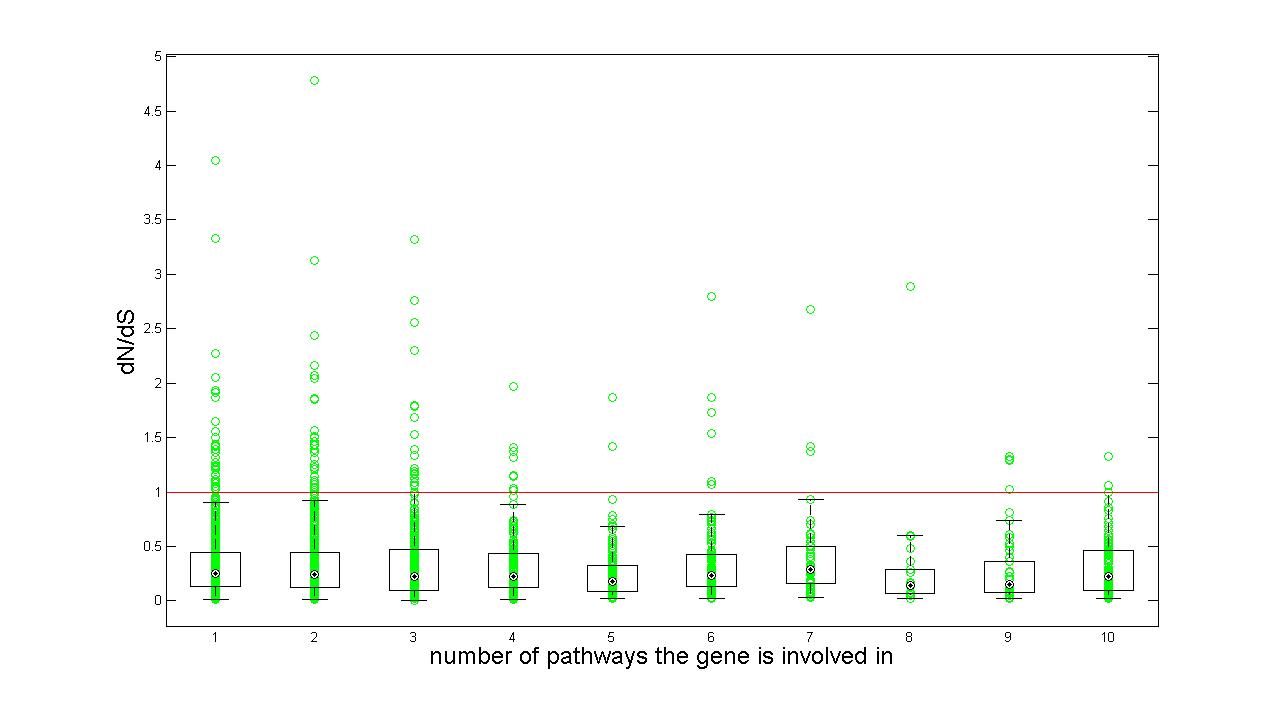 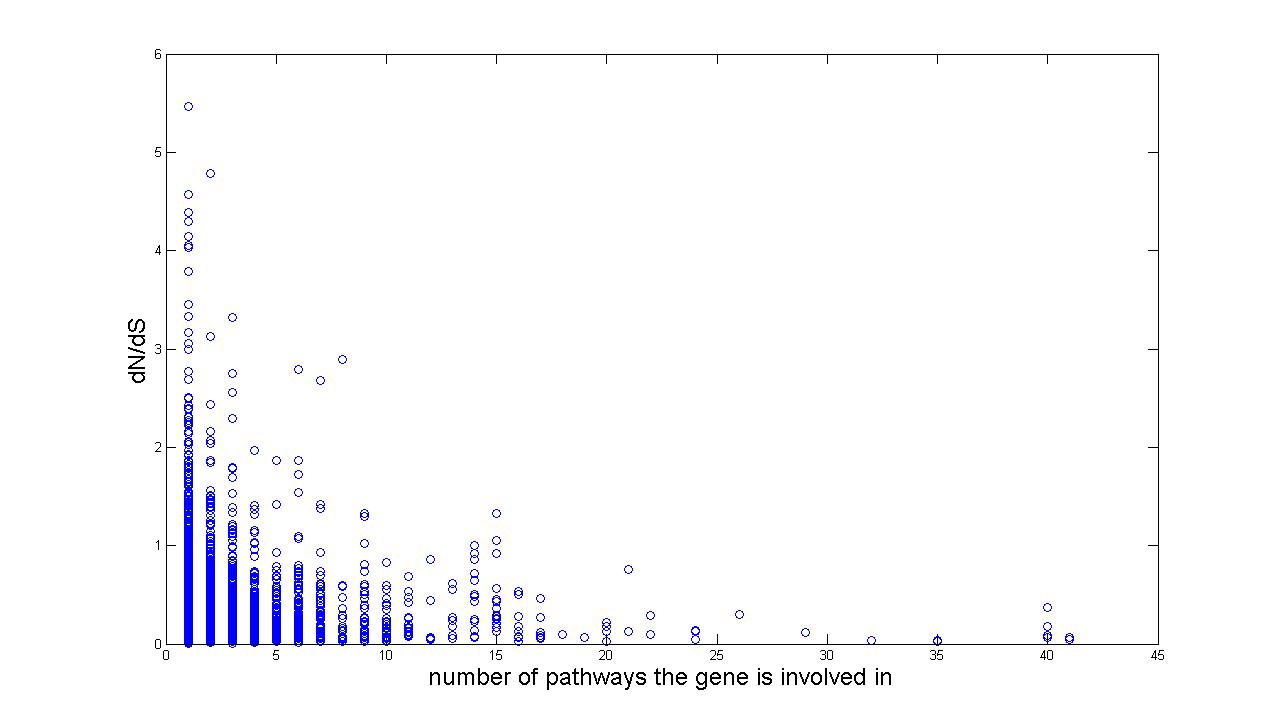 Pairwise comparison of cumul. distrib. of dN/dS in the pathways using KS test
Cumul. distrib. of dN/dS in the pathways  Pairwise VS ‘reference’ CDF
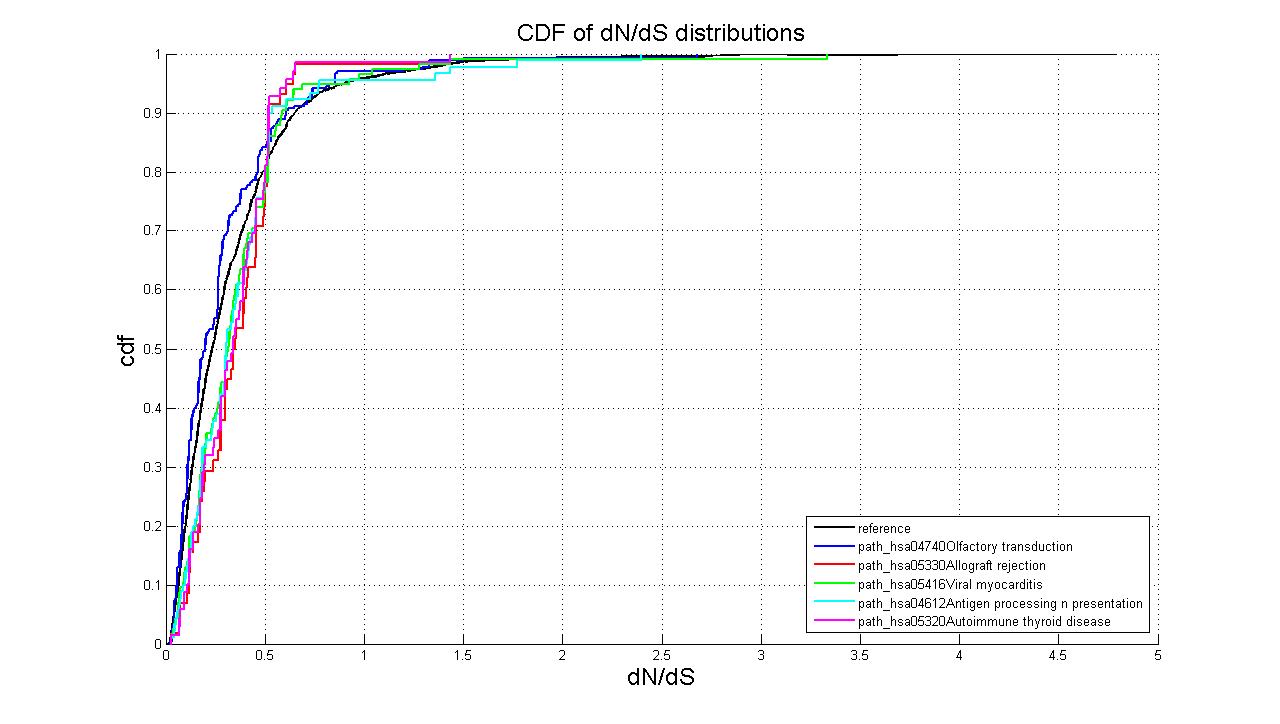 Cumul. distrib. of dN/dS in the pathways  Pairwise VS ‘reference CDF’
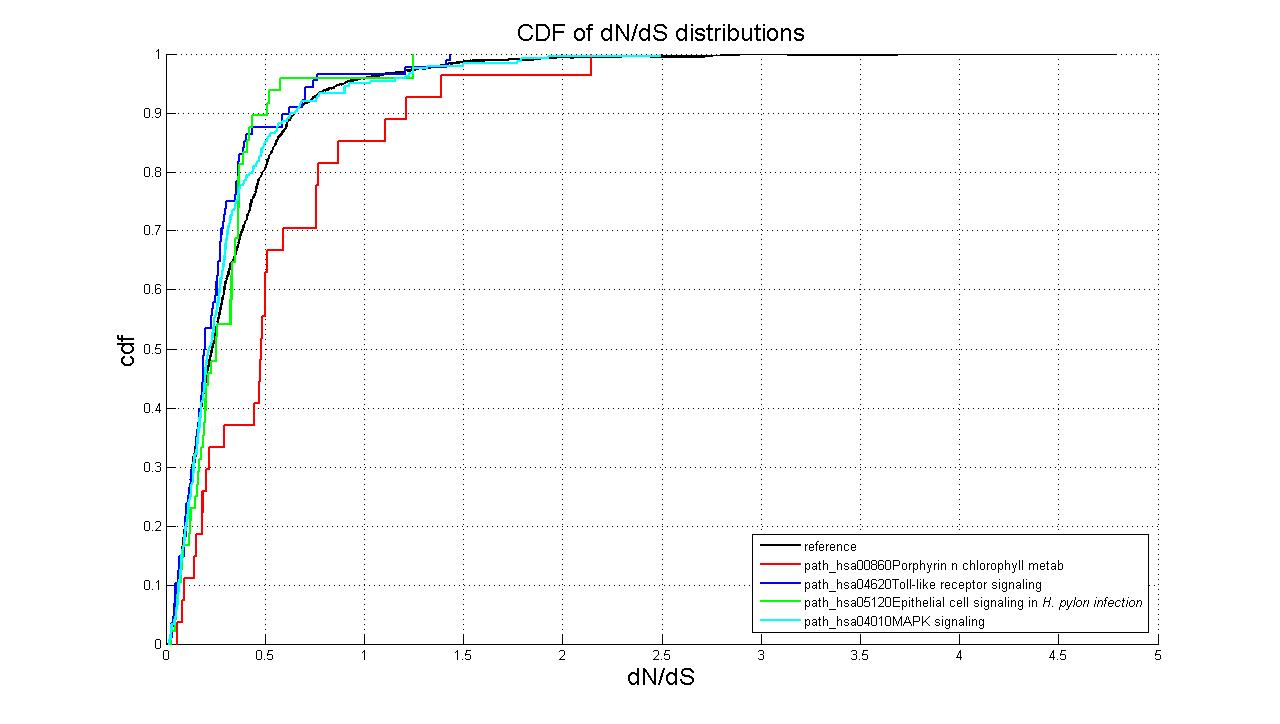 Cumul. distrib. of dN/dS in the pathways  with respect to ‘reference CDF’
Cumul. distrib. of dN/dS in the pathways  with respect to ‘reference CDF’
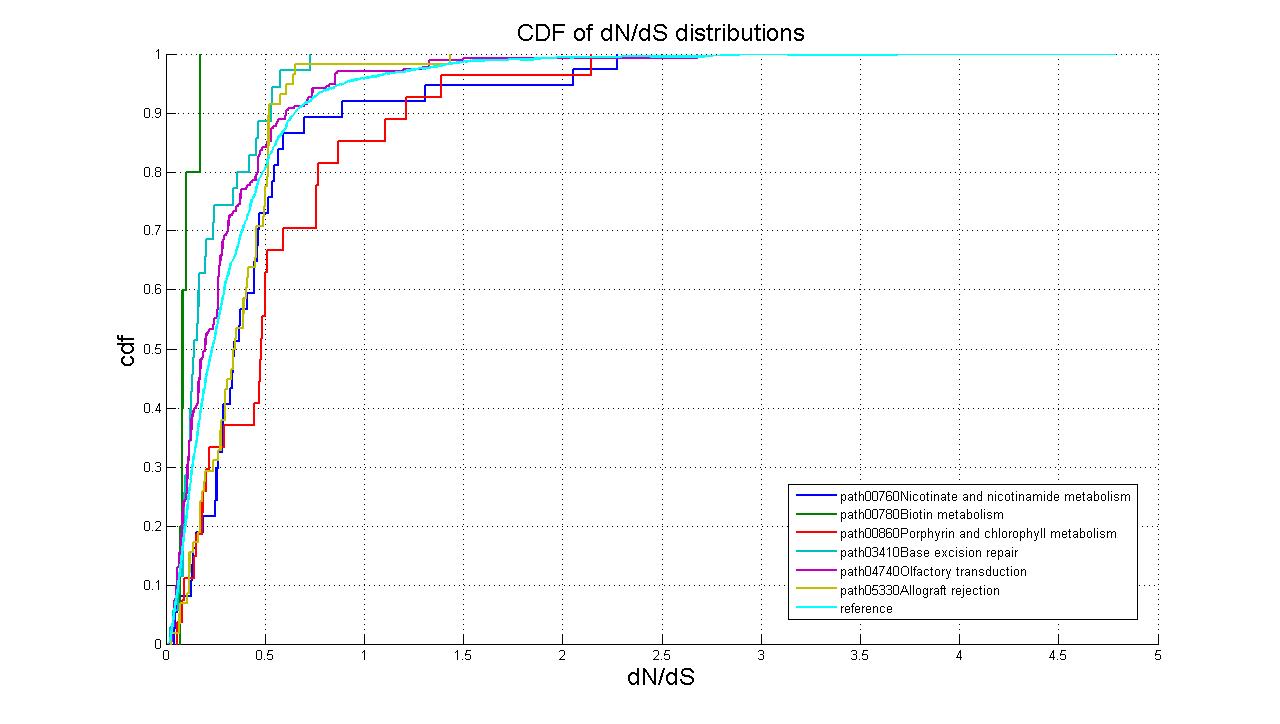 Metabolic pathways
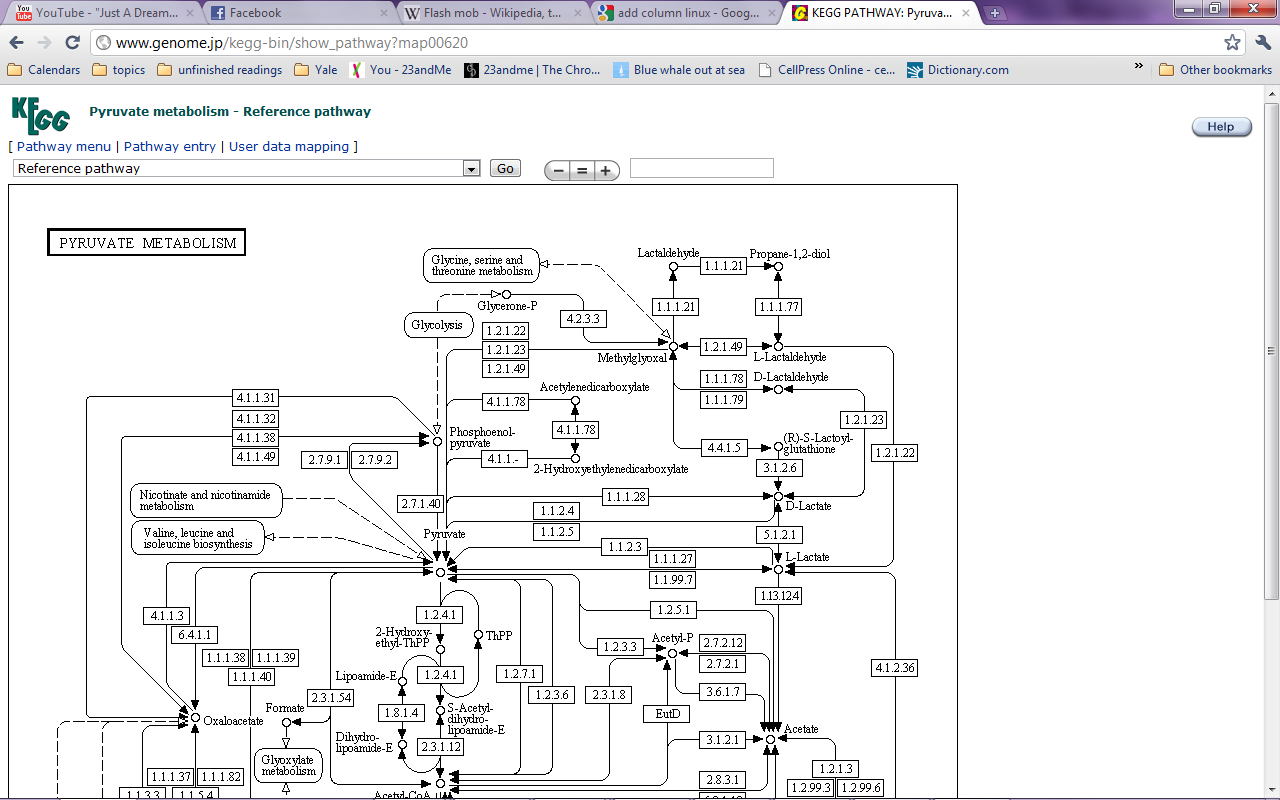 Upstream_Enzyme Downstream_Enzyme
ENSP00000416583 ENSP00000380068
ENSP00000416583 ENSP00000363988
ENSP00000416583 ENSP00000280605
ENSP00000380068 ENSP00000363988
ENSP00000363988 ENSP00000387123

1KG CEU SNPs
Chr 12-16002498 (SNP position on gene)
ENSP00000416583  G>A Nonsynonymous
Chr12-16004043
ENSP00000416583  C>T  Synonymous
…
NA10010
NA10100
http://www.genome.jp/kegg-bin/show_pathway?map00620
NA10001
Ask the probability/frequency of co-occurrence
‘Co-occurrence’
 adjacency; immediate upstream-downstream relationship
Ask the probability/frequency of co-occurrence: NS
Total number of unique pairs = 7618
Preliminary conclusions
Ask if there is an enrichment of CEU NS genes in categories of pathways No.
Ask if there is an enrichment of CEU NS genes in individual pathways If we do not consider multiple testing corrections, there are some significant ones, notably olfactory transduction pathway and spliceosome formation pathway.
Preliminary conclusions
Slight negative correlation between dN/dS values and “importance” of genes “importance” defined by number of pathways the gene is implicated showing that “important” of genes are slightly more negatively selected.
Some of the “important” genes/proteins have high dN/dS are environment-interacting e.g. immune system related proteins such as interleukins, immunoglobulin receptors
BUT  implication does not necessarily mean “heavy involvement” in the pathways “heavy involvement” does not equate “essentiality”
Preliminary conclusions
Ask if how the dN/dS distributions differ in the pathways with respect to the entire dN/dS distribution Olfactory transduction pathway has more genes with low dN/dS values (shifted left); seems to contradict to results in enrichment of NS Seeming depletion of significant pathways from genetic processes and signaling pathways. Pathways implicated in the immune system seem to have distribution shifted towards higher dN/dS (right).
[Speaker Notes: Caveat here is that there was no mutiple testing correction of enrichment of NS]
Possible future directions
Normalize the number of genes to the number of genes in the pathway to give the frequency of NS genes.
Possibility of implementing a hierarchy in the pathways?
Redefining ‘co-occurrence’ (‘adjacency matrix’)
The notion of “gene importance” (in a pathway) can be redefined, depending on metric that can used to characterize pathways.
Possible future directions
Compare across the other 3 populations YRI, CHB, JPT and possibly other populations
To see if there are similar trends in correlation
To see if the significant pathways are also showing the comparable significance
 Possible cultural, geographical, historical influence on populations’ heterogeneity or similarity.

Compare dN/dS across different species
 Quasi-longitudinal (evolutionary time)/latitudinal (geography) map?
Acknowledgements
Everybody for lots of helpful discussions and inputs 
Specifically,
Ekta
Chong and Chao
Mark